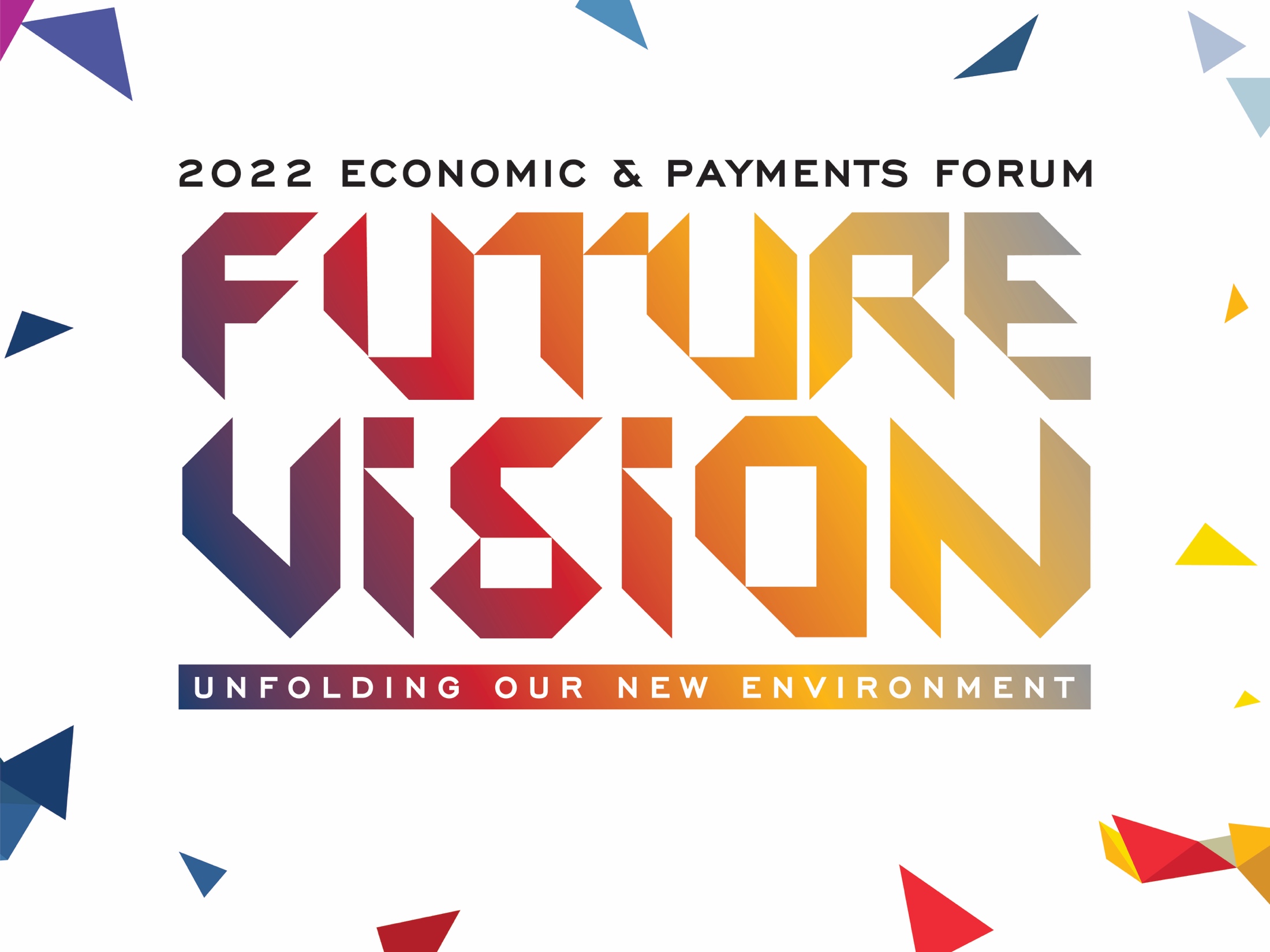 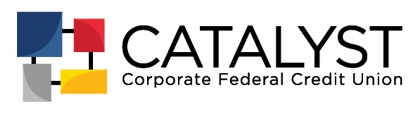 Idea Exchange Notes
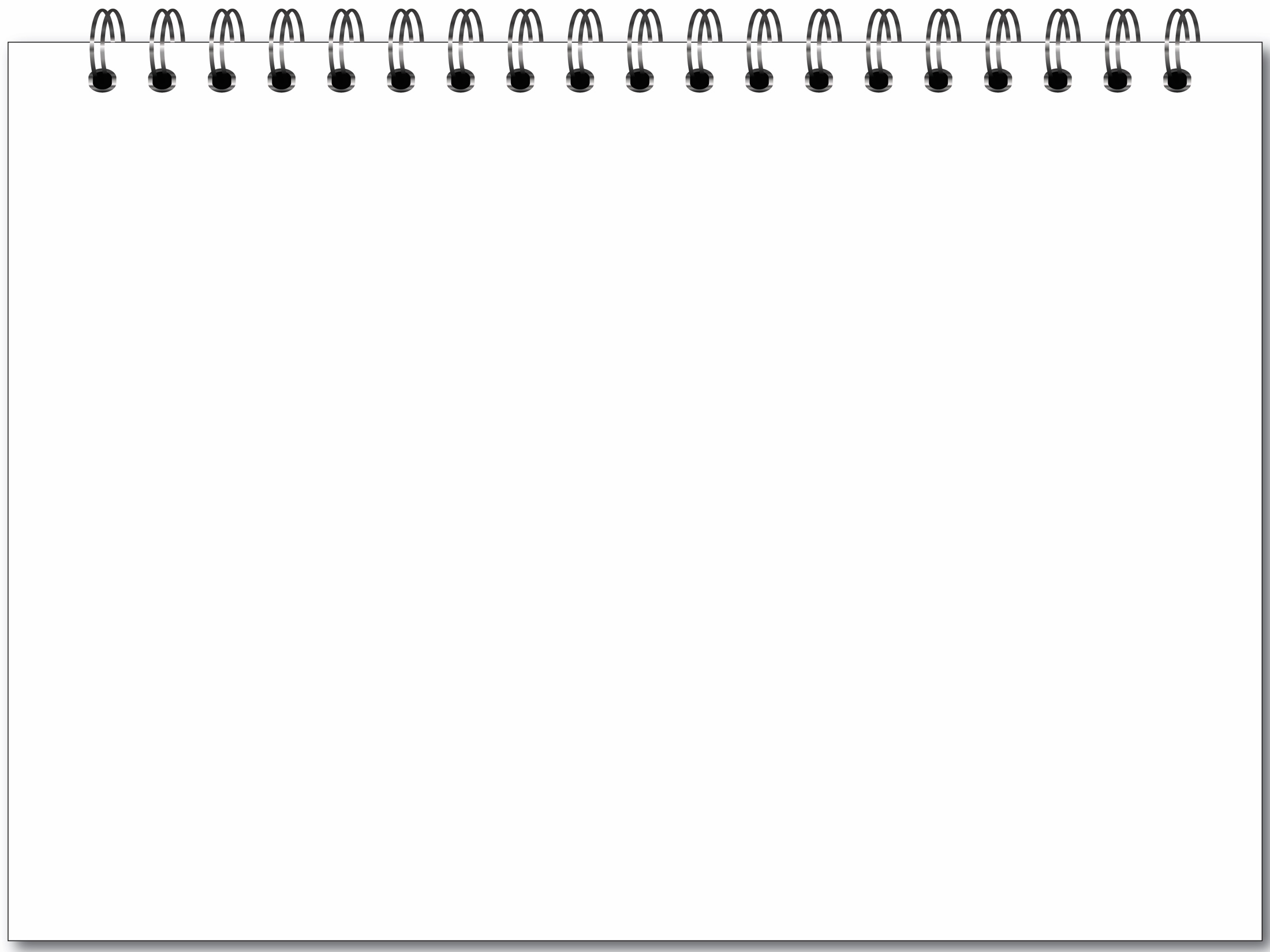 Cash Back Program
Special loan rates
Area < membership age
Mortgage loans – keep on books or sell off
Reach out to local dealers to recommend CU
Lender protection
Strong social media
Purchased loan participations
Raised maximum unsecured limit
Creating new credit card tier for low-grade paper for 
   credit building
Employees becoming certified in financial counseling - $100
Gas card promotion on new vehicle financing
Direct
Dealer finance
Mortgage loans
Commercial
Relevant/risk track off pricing – competitive
Being able to fund/generate loans while managing liquidity
Credit card programs – competitiveness
New programs – SBA
Annual promotions – ½ off, Black Friday Loan Sale
Indirect – build network
Smaller … on site
Loan participations
Building commercial – USDA/SBA
Realtor network to drive RE loans
First-time homebuyer program to drive RE loans
GPS loans – underserved


Grants
5 loan types not credit-based lending
Promotional loans not credit score-related
Ability to pay loans
Staffing meets demand
Referral incentives
Customer service/word of mouth
Loan product meets member demand
CUDL – start with indirect lending
Dealerships get comfortable with an application then move to a 
   new one
Paid dealer reserve to member
Loan recapture
No pay, no interest for 100 days. 
Buy and raised the rate a bit
Cultivated dealer relationships
Micro sites refinancing
Incentive for loans
Pricing used the same as new
Pricing to sell
Making it easy – speed, ease of approvals: journey mapping –    
   looking to eliminate pain point for the member
Quick funding for indirect
Loosen underwriting standards
New loan types – add indirect, RE
Geo tracking – sending email to someone looking for a vehicle
Have a relationship manager in the CU
Participation loans
Cash incentive
$250 cash back, plus 90 days to pay
Cross selling – capture competitors’ loans
Generating Ioans
*
*
*
>
new
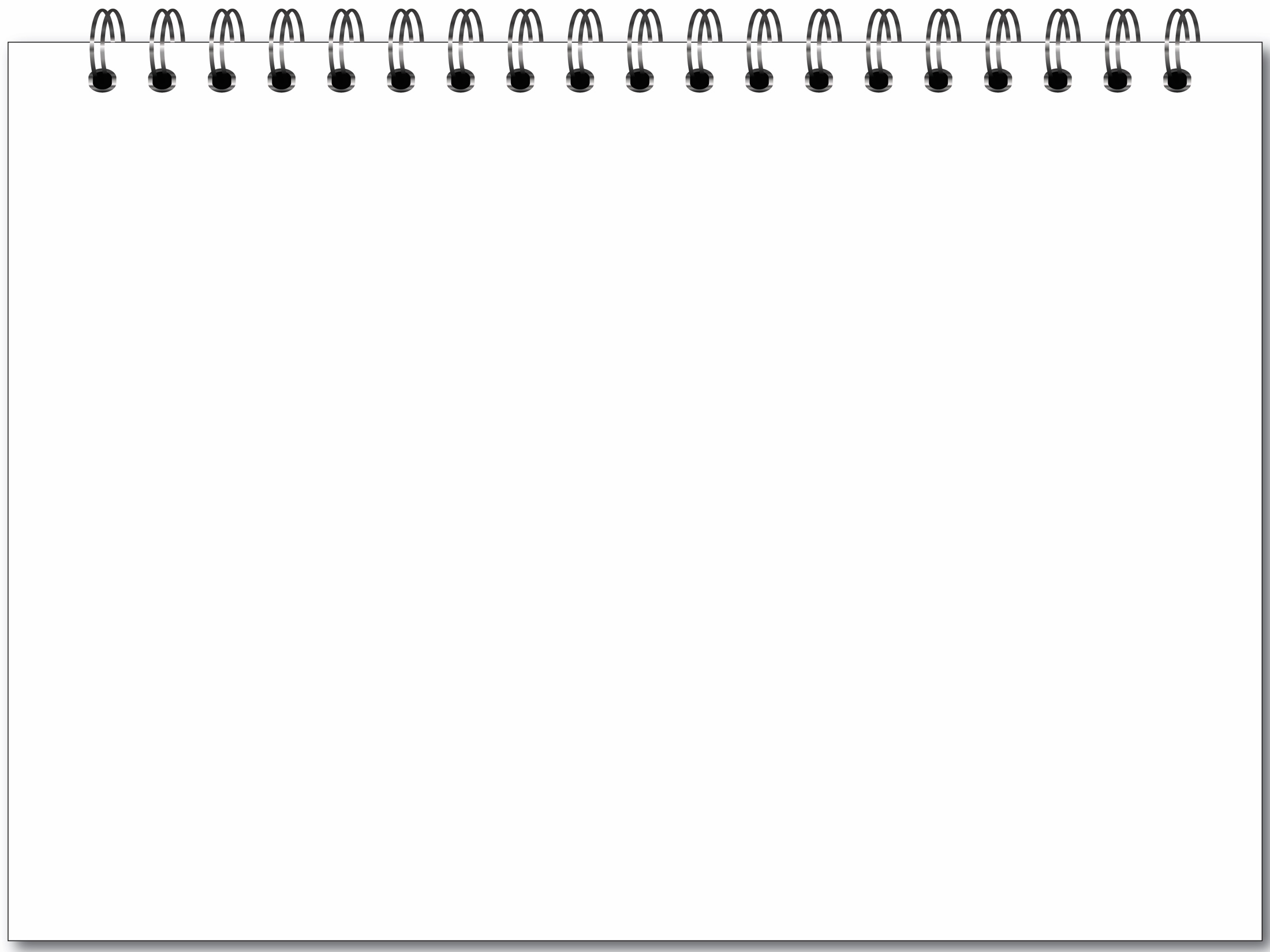 Reducing fraud/enhancing cybersecurity
*
*
Perform penetration test
Double indemnification
Training of tellers
Training of members – emails, etc.
Phishing emails/training
Benefit to the member – card rules app to  
  allow members to set up notifications 
  and lock the card from potential fraud
Employee training
Robust IT ……
Account takeover
Debit card!
Credit card fraud
E-funding
Member/employee education on fraud-
   related issues
Are we declining too many debit card 
   transactions, thus reducing fraud …?
3rd party management and knowing 
   how data is exchanged with vendors
Account controls review
Having effective systems in place help 
   minimize … know before – social 
   engineering training

Effective training of staff – both 
  technical/front-line
Fraud forums – locally – trends
Offer policy insurance
Member/employee education
Deepen questions when calling 
   in/password
Notices to members when info changes
IT consultant
Marketing
Alert notifications
Education for our members
Website – education
Employee education
Solid plan in place if it happens
Employee training
Multifactor login
Having the right software &  
   understanding of it
Hire a police officer in your fraud 
   department for a different perspective
Have designated employees to handle 
   unusual activities. They will know the 
   questions to ask.

Have special people to handle online 
   opening accounts
Outsource cybersecurity
Fraud – member education
Separating validation process so that 
  process is done in the cloud – know the 
  members to help identify fraud, 
  notification and contact with members
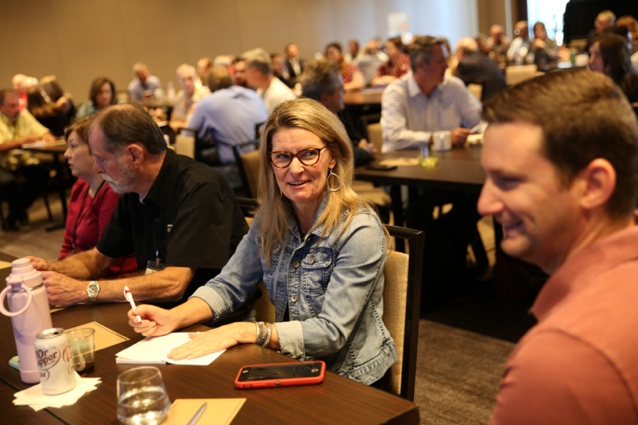 *
*
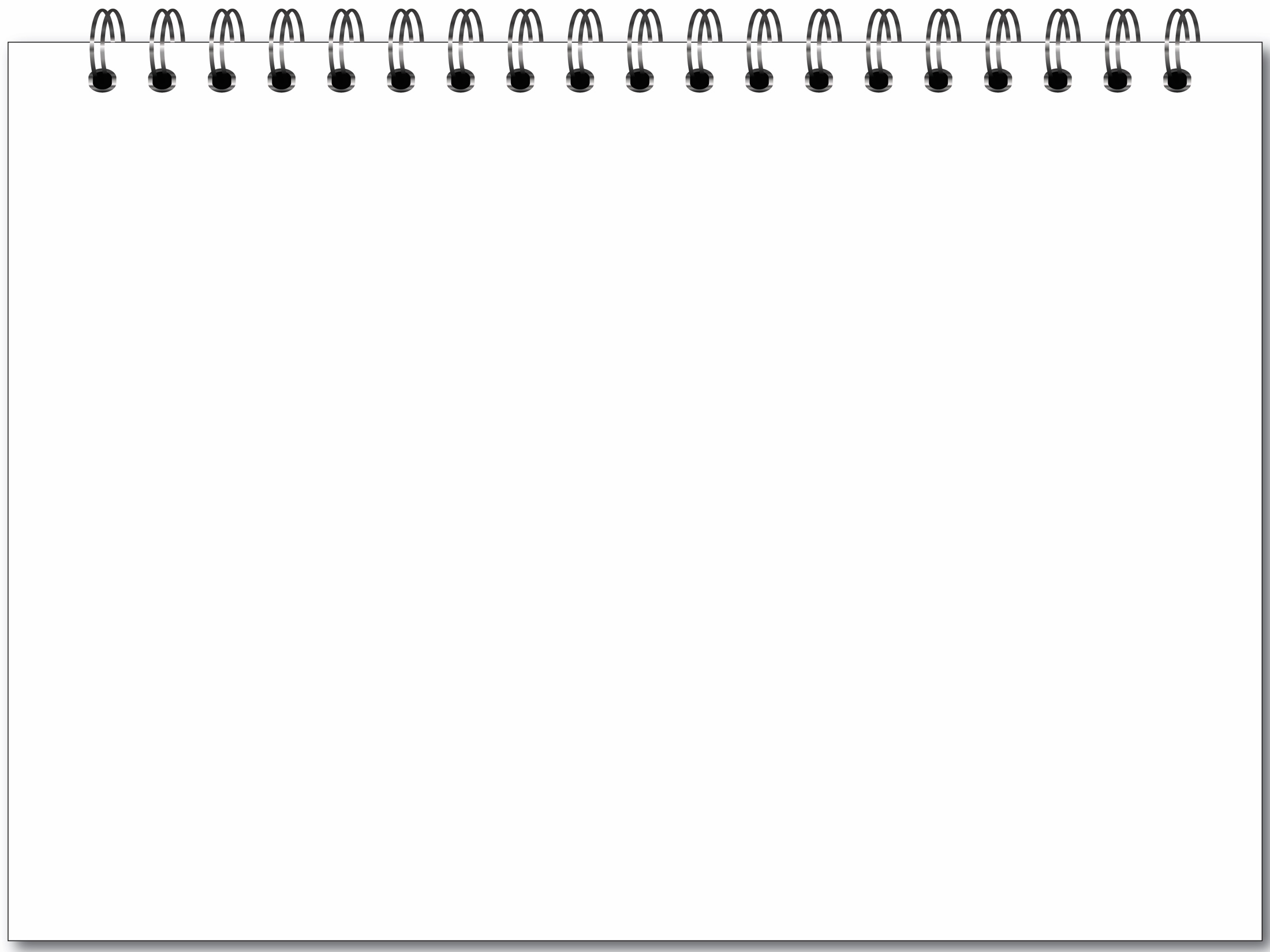 Use staffing agencies
Career path, longer services to move up in CU
Strong benefits package, possibly flexible benefits to 
   different employees
Geo-fencing
Quarterly company parties
Awareness of appropriate values
Competitive benefits
Employee “thank yous”
Bonuses & incentives
Flex-scheduling (work from home)
Remote flexibility for employees
Competitive wages/benefits, ensuring that we stay on top of 
   salary ranges
Build out membership program/path for growth development 
   for employees
Cross training efforts to expose employee to other parts
   of the organization
Internship program
Graduated PTO
Rewards/bonuses
Referral bonus
Attractive 401(k)
Pay market rate – proactive vs. reactive
Open to remote for some positions
Competitive wages
Benefits
Potential mobility
Relaxed/friendly workplace
Relaxing dress code
PTO
Flexible work schedules
Adjusting pay
Promotions for key employees
Be willing to work remote or hybrid
Competitive salaries & benefits
Know what benefits are wanted
Provide cell phones for employee
Sign-on bonuses
Have a rewards program: perfect attendance, getting work done
If they have to be in office, provide an allowance if gas prices  
   are above a certain level
Good training program
Offer competitive package
Flex package for hours in house/at home
Staff analysis to identify strengths & interest
Incentives
Team building
Loosening dress code/jeans daily
Better benefits
Attracting/retaining qualified talent
*
*
*
*
Growing CU membership
Online visual contact with members
Non-member loans to build relationship to become members
Training for new members in buying first
Common bond expansion
More giveaways/marketing to retain current membership due 
   to a struggle with growth
Brand awareness
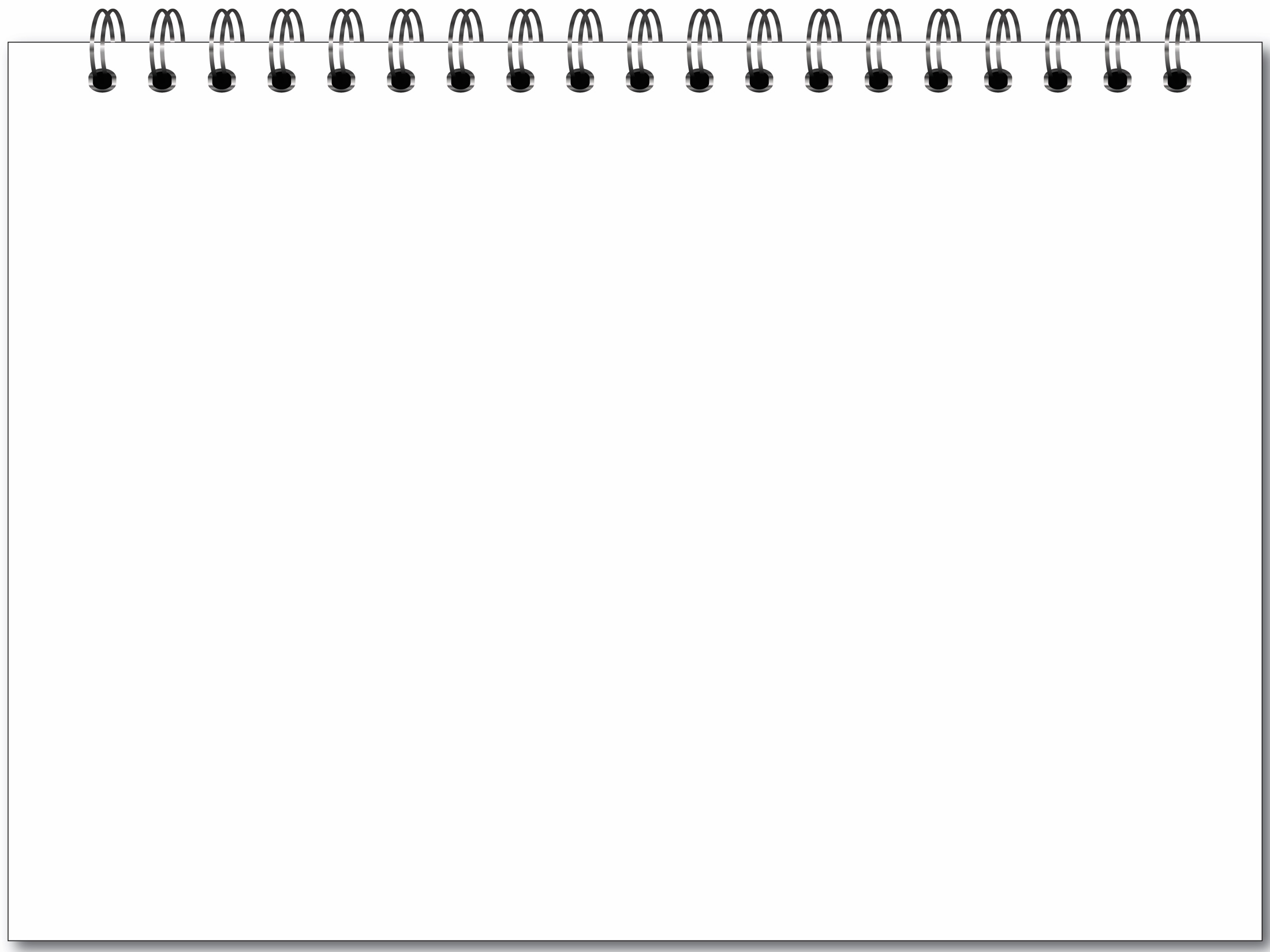 Growing CU membership
continued from page
*
Socials for current select employee 
   groups (SEGs)
Geo-targeting member opportunities 
   around branches
Dealer finance – outbound calling 
   (member development calls from 
   contact center)
Easy-to-open accounts
Refer a friend – building membership 
   through incentives
Value-add of what we offer to members 
   to retain/build loyalty – top tier 
   experience
Branches still matter – ensuring that 
   what members see is 
   impactful/promotes our brand
New money/young programs
Young age group: attractions, 
   Bitcoin/other, offerings – money 
   management, partner with fintechs
Rewards – debit attraction, checking
Refer a friend promotion … - both 
Social media ads
Business development
Field of membership expansion
Customer service/word of mouth
Expand membership qualifications
Loan product options
Federal grants
Attend community events/community 
   development
Conversion from state to federal charter
Focus on current membership
Incentive for referrals
Marketing
Improve technology
Physical presence in areas with low 
   membership
Incentives to bring in new members
Create products for young people
Technology that attracts & promotes 
   that technology
Get into the schools
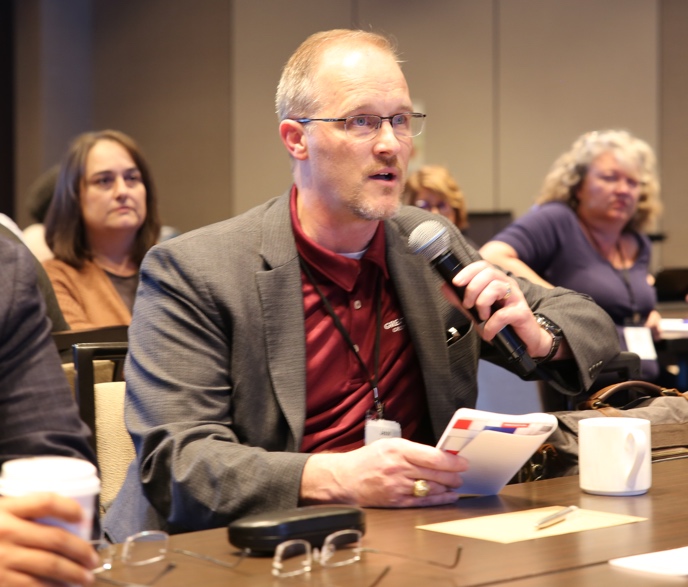 *
Partner with other organizations: Blood institute, Meals on Wheels, schools – 
Brand awareness
Updated technology offered to members
Members and member groups – unions, groups, previous SEGs, new partners
Financial education through school districts (brunch inside high school and 
   education at junior college
Community involvement
*
supply drives
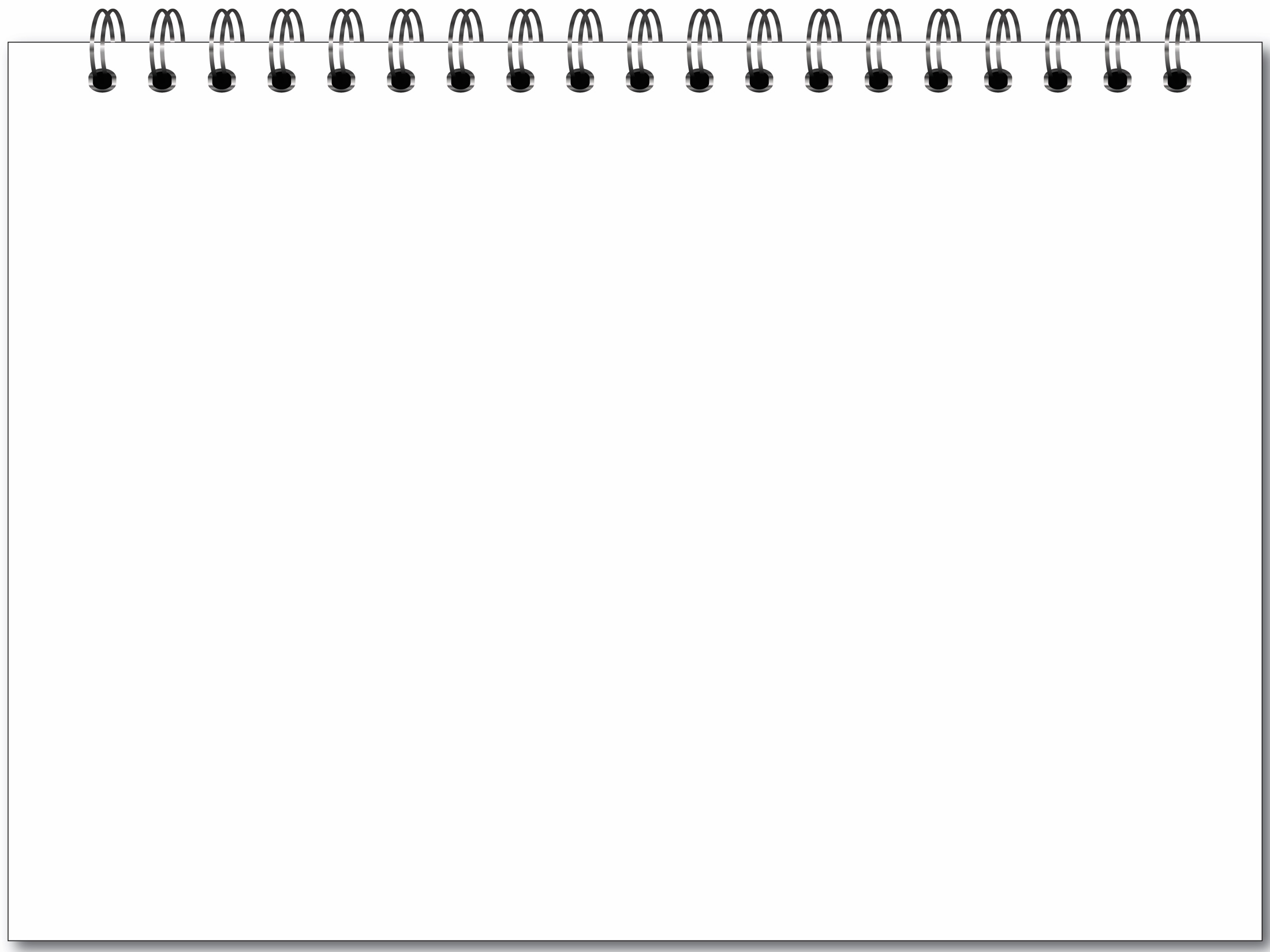 Monthly fee if below par value
Paper statement fee, with exceptions
# of debit card swipes
Taking payments over the phone or 
   electronically ~8/transaction
Personal LOCs have a yearly fee (CCs)
Balance transfer fee
Dormant fee/annually
Levy/garnishment fee
Notary fees
NSF fees/courtesy
Driving interchange but we have a 
   concern about direct payments
Encourage members to use debit cards
Money Market Account – the more you 
   use, the more you earn
Create a subscription “checking account”
Create a loan origination fee
Interchange income debit cards
ODP/NSF
GAP/warranty lending
Brokerage (investment services)
Wealth management
Commercial lending fees
Courtesy/NSF fees
Replacement interchange income
Instant issue
Account fees – due to NSF/OD
Origination fee (CF#1)
PAL - $25 fees
Debit card usage
Visa card promotion
Mortgage origination (business loans)
Small business account fees
Catalyst Sallie Mae loan program 
   and/or similar referral programs
Ancillary products from loans – GAP & 
   warranty
Repriced ancillary products to increase 
   spreads
Rewards checking – required swipes to 
   earn rewards
Debit rewards checking – drive 
   interchange
Generate interchange income from credit 
   card transactions
Fees/income from an investment 
   program
Subscription based checking account 
   program – fees for more benefits
Mortgage origination fees
Fees to add fintech services for members
Continue to cross sell credit life & 
   disability
Negotiate interchange income – relook at 
   contract – hire 3rd party to assist
Utilize Trustage advertising and 
   products – educate members on    
   Insurance
Subscription-based checking account
Merchant services
Charge fee for loan apps on non-members
Create new account with monthly 
   subscription fee to cover services
Reward accounts
Ancillary products – GAP, VSA, debt 
   protection – incentive for staff
Overdraft program review
Rewards checking to increase 
   interchange – OD fees
Business account fees/business services
Statement fees
Credit card program
A2A
Benefits checking
Desire to eliminate ODP fees
New checking account with benefits for a 
   nominal fee (NXG)
Fee for overall low combined balance
Interchange income – reward program
Early deposit ACH payment fee
Subscription based checking – credit 
   monitoring, phone insurance, multiple 
   different benefits
Statement fees – review current fee 
   schedule – what are we not charging 
   fees for that is on our fee schedule?
Increasing current fees - $10 wire fee to 
   $12 wire fee
Generating fee income
*
*
*
*
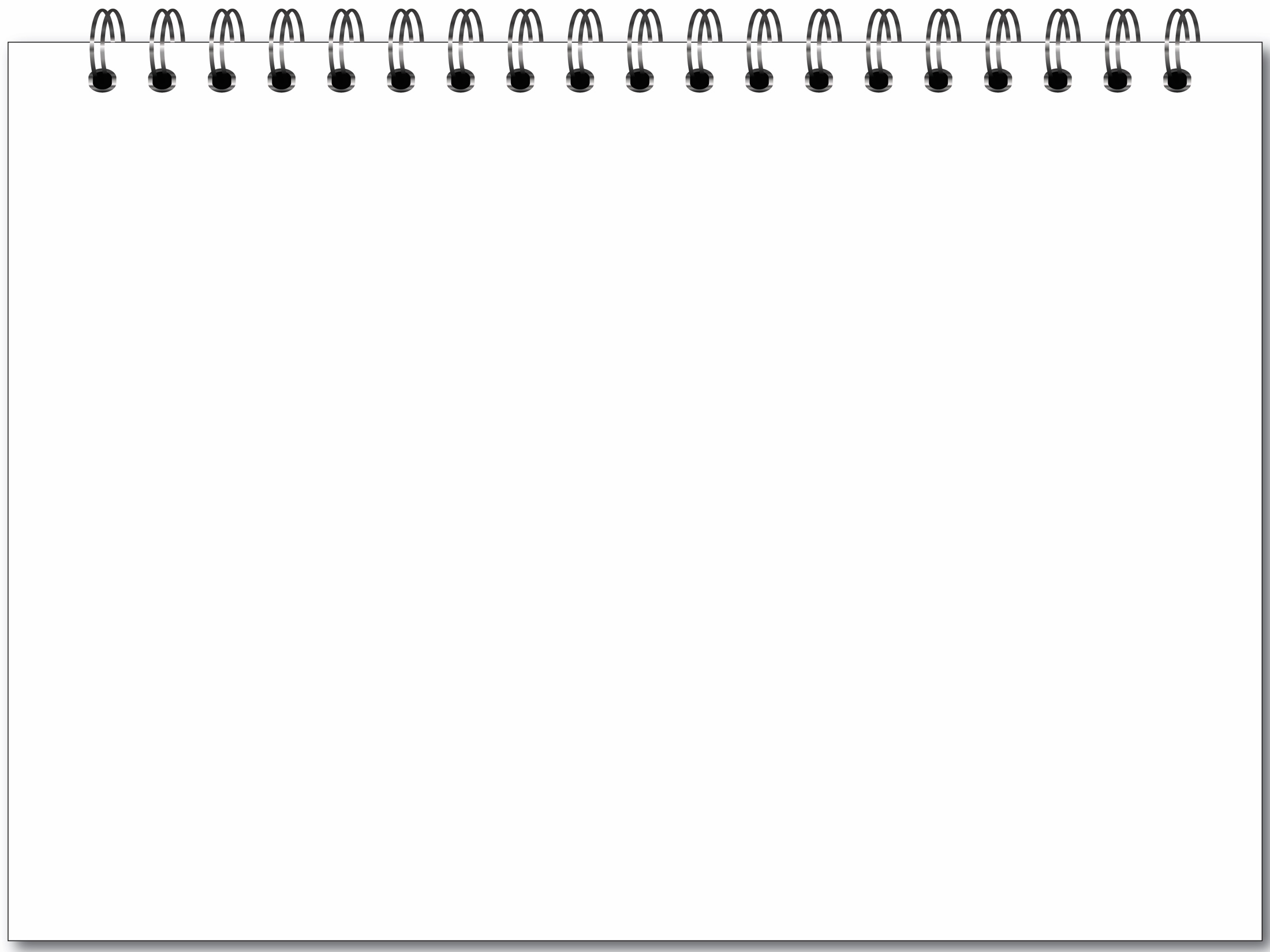 Modernizing payments/technology
digital
ACH payments/early posting
Tap to pay/mobile wallet
Remote deposit/app
Automatic funds transfer
ITMs
FedNow/instant payments
Competitive/user-friendly app
Multiple languages on app/website
Card controls through mobile app
Ability for person-to-person transfers
Bank to CU transfers
Apple Pay, Google Pay on cards
Contactless cards
Early adopter to FedNow
Online banking conversion – better 
    integration with core
ITMs deplacement/replacing older ATMs
Allowing member to dispute
Going with real-time
ACH – member origination, business 
     solutions pending
Card control with debit cards
Loan payments over the phone
ACH early posting – advances
Member controls ACH from another 
    financial institution
Account to account transfers
Looking at Zelle

Deep dive into our members & what other 
    payment solutions they are using 
    (Cash App, Venmo)
FedNow
App that provides all-encompassing 
    training program – reinforcing 
    prevention
Modernizing – auto drafts
All bills into one site
Data capture to meet goals of members 
    depending on that specific need
Digital wallets
Zelle
Contactless cards
Merchant services, payment solutions for 
   business
Instant issue debit & credit cards
Educate members
ITMs or IBK
Looking at FedNow
Expedite online loan application & 
   approval & new account opening
Card Valet card control
Implementing FedNow
24/7/365 access
Contactless cards, instant issue
Mobile wallets


Digital issuance – pushing debit card to 
    wallet
FedNow
Member-generated ACH originations
Remote deposit capture
We want business positive pay!
Visa stop payment service
Offer micro business accounts – consider 
    the different risks & compliance issues
Working on FedNow
Deployment strategies
Implemented Message Pay (loan 
   collection service)
Implemented Zelle
Looking at FedNow
Rewards checking
Subscription based checking
Develop a FedNow strategy/Moli
Zelle? Too much fraud risk?
Blockchain – how will this new tech help?
Work with core & mobile/digital banking 
   platform to see how we can develop a 
   FedNow strategy
Contactless payments
*
*
*
*
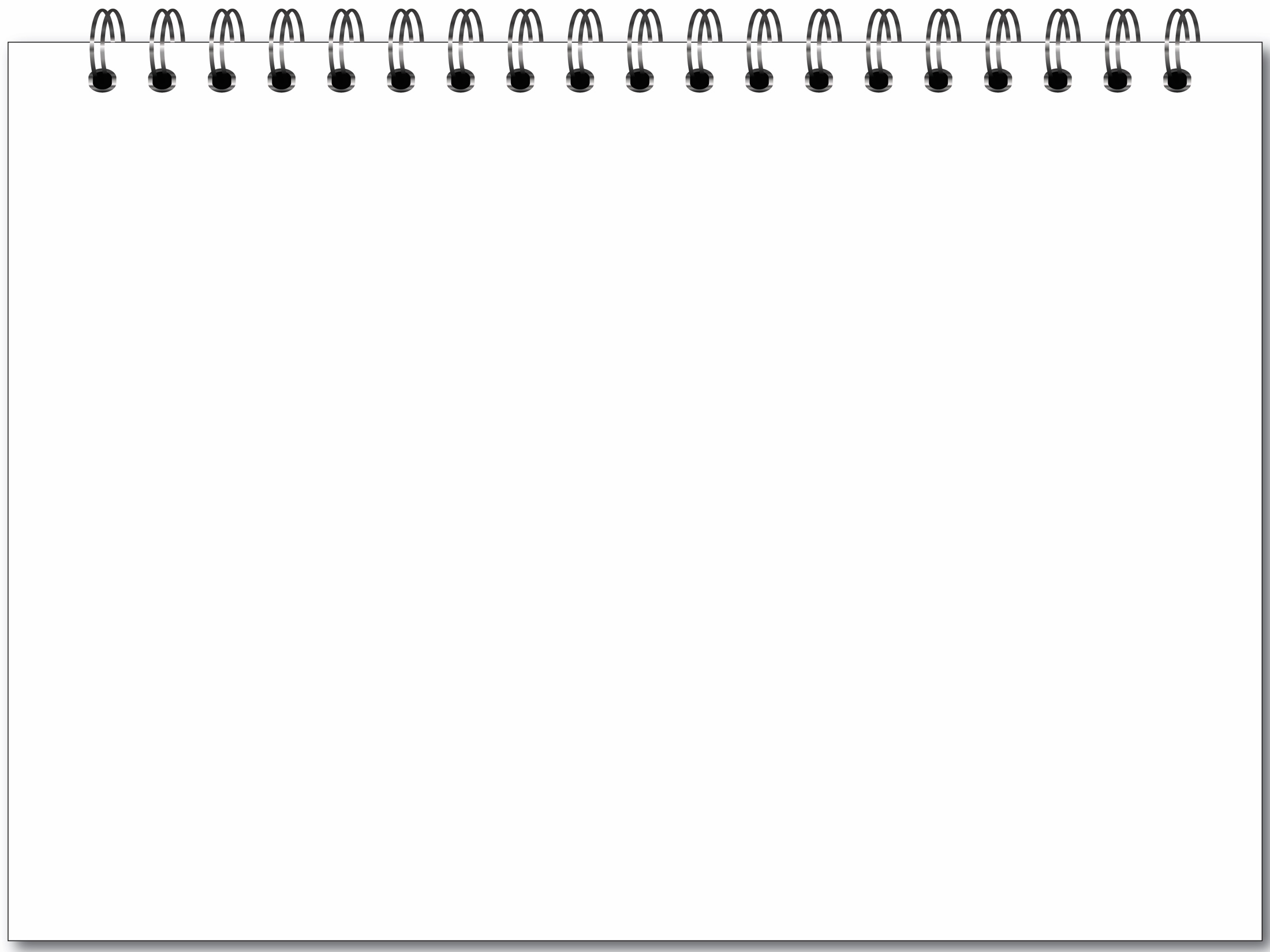 Effectively managing liquidity
Running spreads
Surveys
Special CDs
CRM/Salesforce/cross selling
Other CUs/non-member deposit
Lower % with ACH payments
Review contracts/research the market
Attract more deposits, CDs
Encourage members to open IRA  
   accounts
Marketing higher rates – “Good time to 
   save college, Rates are rising.” 
   “Connect with financial seminars.”
Bonus rate for new money
Borrow and borrow again – brokerage 
   CDs (easy to get)
Raise rates on new auto loans
Secondary capital
Non-member CD
LOC at Corporate
LOC at Fed
Participation
Selling loan participations
Early withdrawal of certificate of deposit 
     to reinvest
Issue certificate of deposits to match rates
CD specials
Investment strategies
Raising rates – deposits & lending
Attract new deposits 
Entire balance sheet management
Maximize returns in a continuously 
    moving market
Daily monitoring of loans and deposits 
   & cash
Adequately pricing loans & deposits
Contingent sources/collateral 
    management
Set up for ability to do loan 
    participations if needed
Investment cash flow
If too much liquidity, buy bonds & 
    participations
If too little, borrow or sell loans
Add branch for more deposits
Pulled back indirect production
Certificate promotions
Borrowings
Balance sheet management – loan to 
    share ratio
Cash flow management between  
    investments, between lending
Loan funding: rate monitoring, 
    dependent on indirect lending
Finding the right fit for investments
Review raising Money Market & CD rates 
    to return deposits
Deposits are still rising even with rates 
    still at a low level
Buying
Selling
Monitor very closely daily - tracking 
    and forecasting
Proactive when money is leaving
Proactive with rates in conjunction with Fed rates
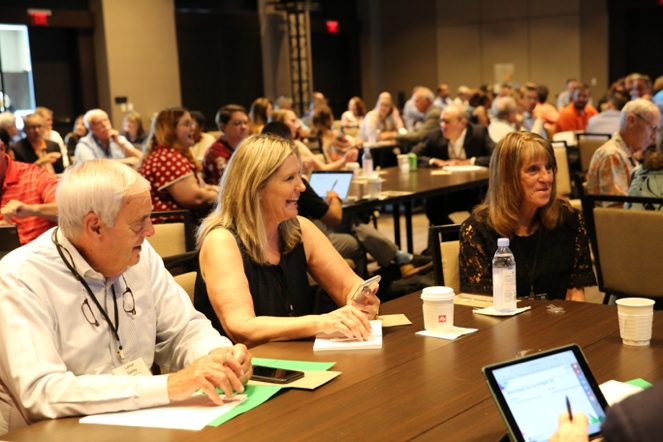 *
*
*
*
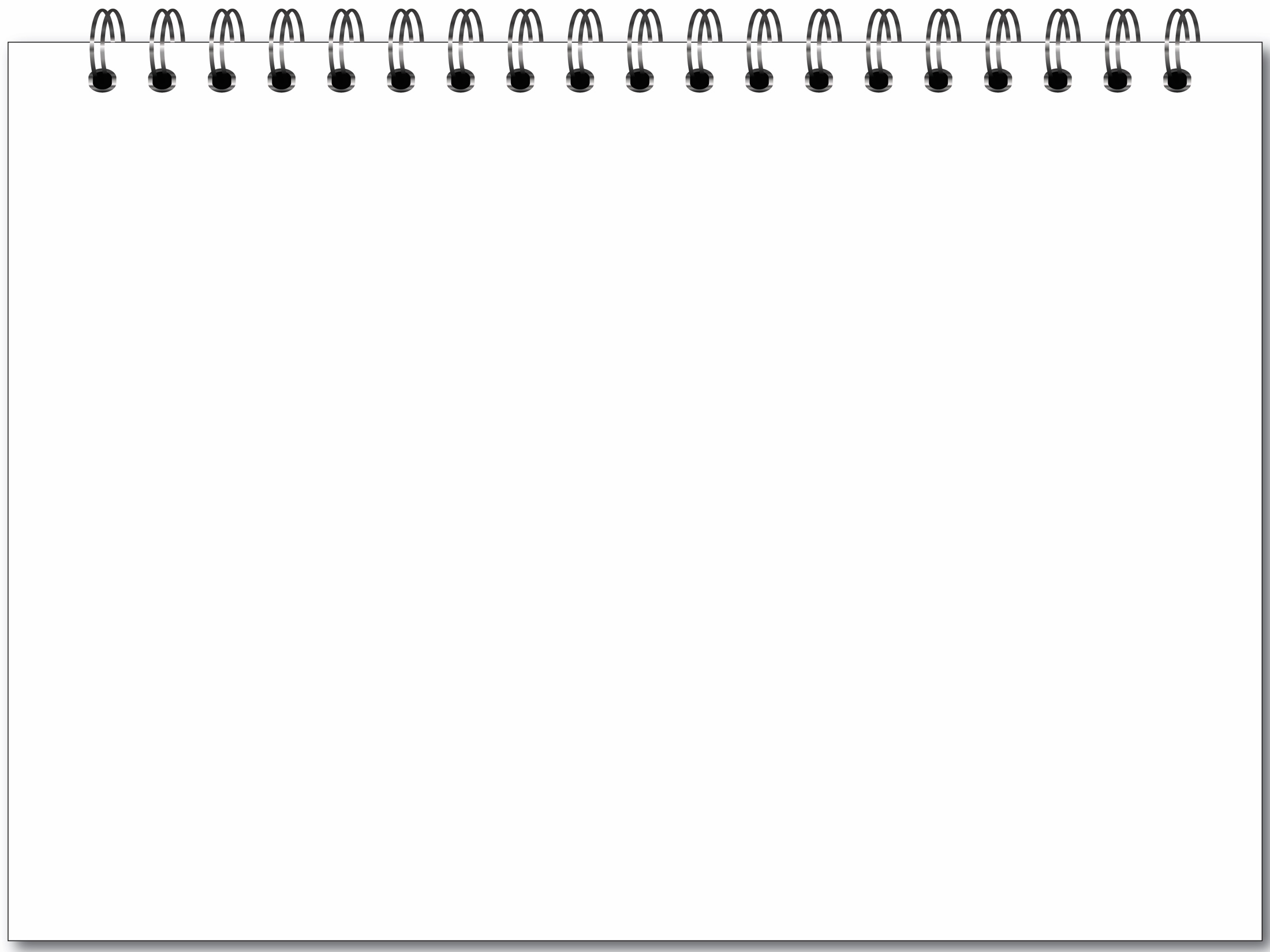 Bring outside sources
Engage with leadership
Training
One-on-one talks
Make sure the staff is taken care of
Relaxing COVID restrictions
CU provides supplies/tech
Additional pay
Back office – offsite some
Building a model
Managing the employee
Leadership equipped to work from home
Call center – working multiple states
Measure productivity of staff working remotely – call center, 
   lending, remote operations, accounting 
Typically, if there is someone whose productivity is down, they 
   are required to come back in office = usually improves 
   over time
Dress code loosening
Work from home – hybrid
Diversity/equity/inclusion
Retention – incentivize to bring talent on board
Be prepared to work virtual when/if needed
Work from home at least once a month to test connectivity
Work from home ability/flexibility
Back-office workers have greater flexibility to work from home
Role specific




Create fun events onsite to bring in virtual/hybrid workers
Encourage in person for key meetings & training
Senior management in the office to set example
Managers of specific areas set standard for their departments
Develop a remote work policy – many different layers
Consider equipment for home staff and in-person staff to 
   support collaboration
Internet goes out is not a day off, need to go into the office
People are coming to expect the remote work
Developed hybrid strategies, particularly for emergencies
Issued laptops for flexibility: hot spots, VPN
Hybrid-based on positions
IT staff comes in once a week
Offering option of virtual work - “on demand”
Cross train so we can offer 1 day a week – consider it a “perk”
Defining successful virtual/hybrid work models
*
*
*
*
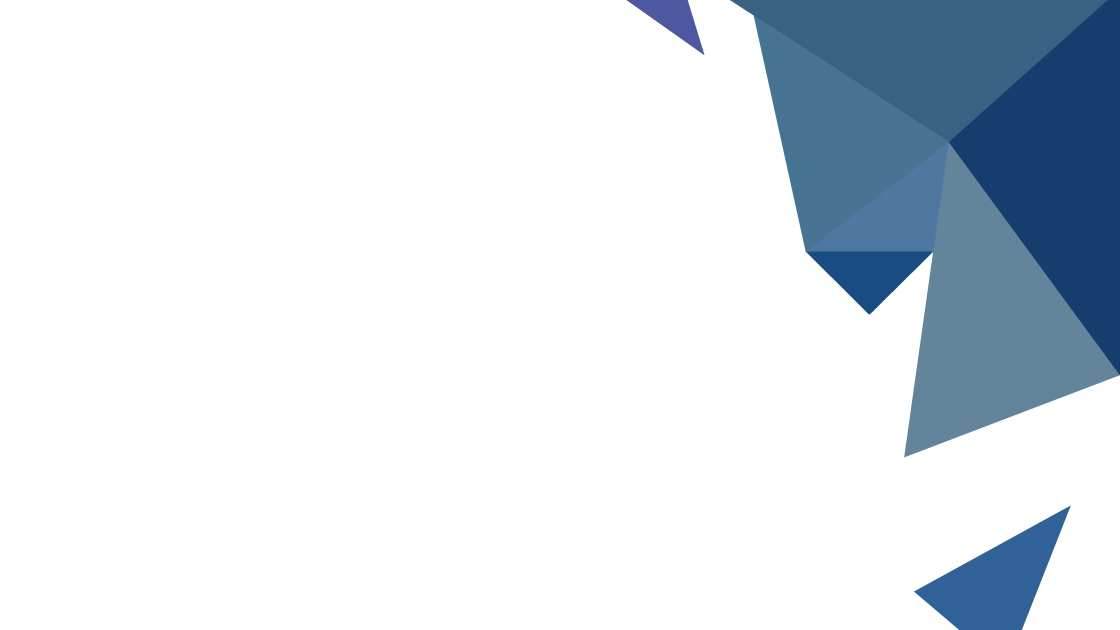 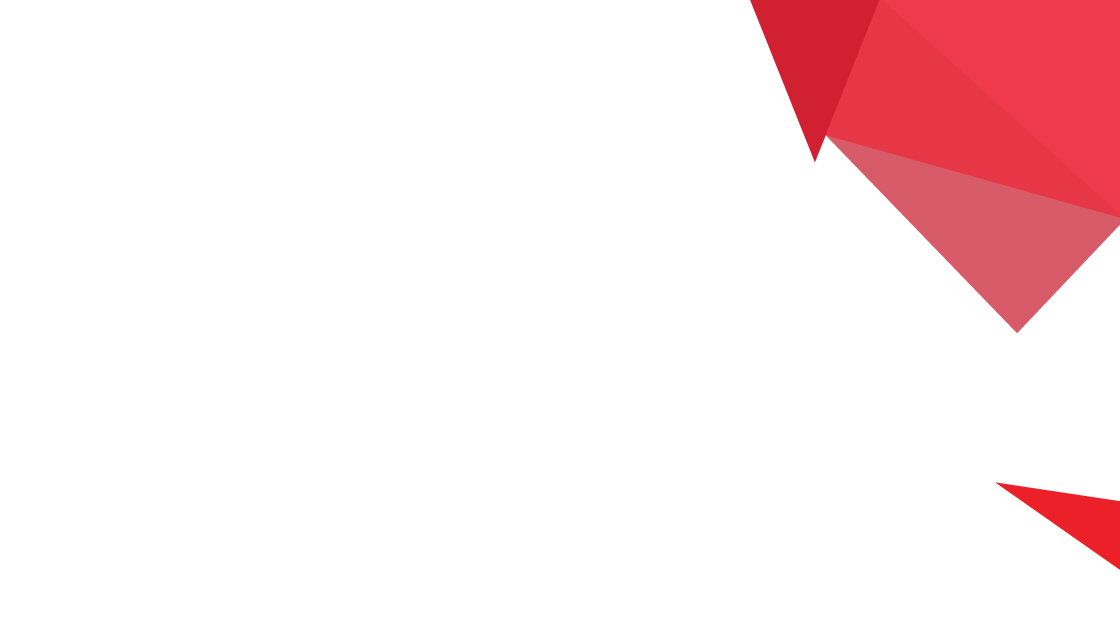 Thank you for attending Forum 2022!
In Catalyst Corporate’s 2022 Member Insights Survey, credit unions identified eight “top challenges” they’re facing today. At this year’s Forum, credit unions generated 400+ potential solutions for addressing those challenges. Please accept this summary as our gift to you. You can read the session recap here.    
 www.catalystcorp.org/communications/catalyst-news/2022/09/30/what-keeps-you-awake-at-night-solving-cu-challenges-at-forum-2022 
See you at Forum 2023, September 18-20!
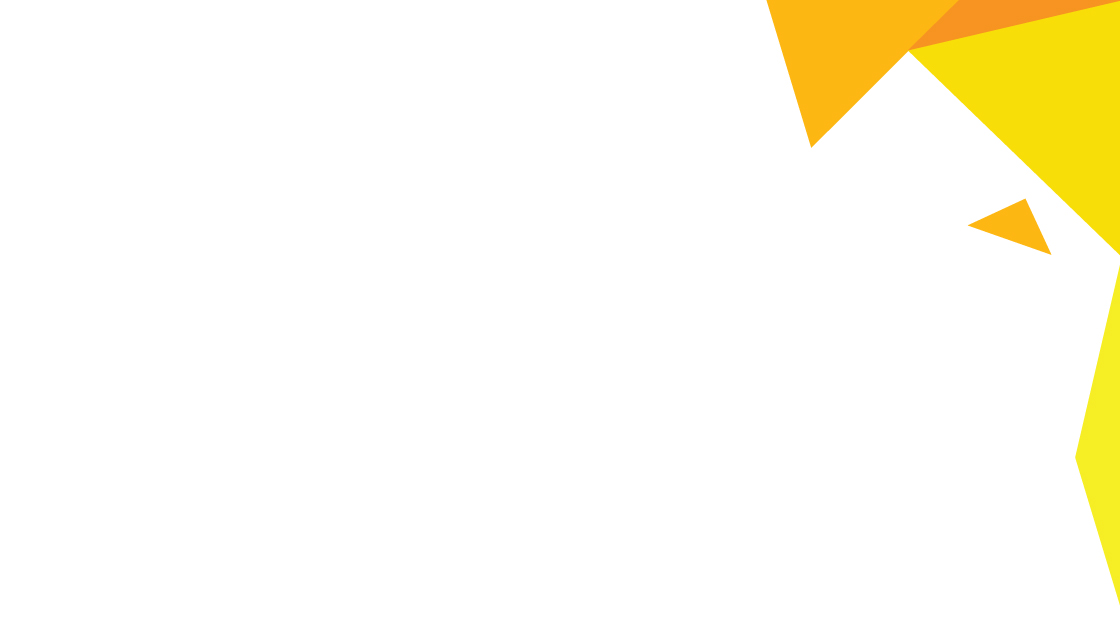 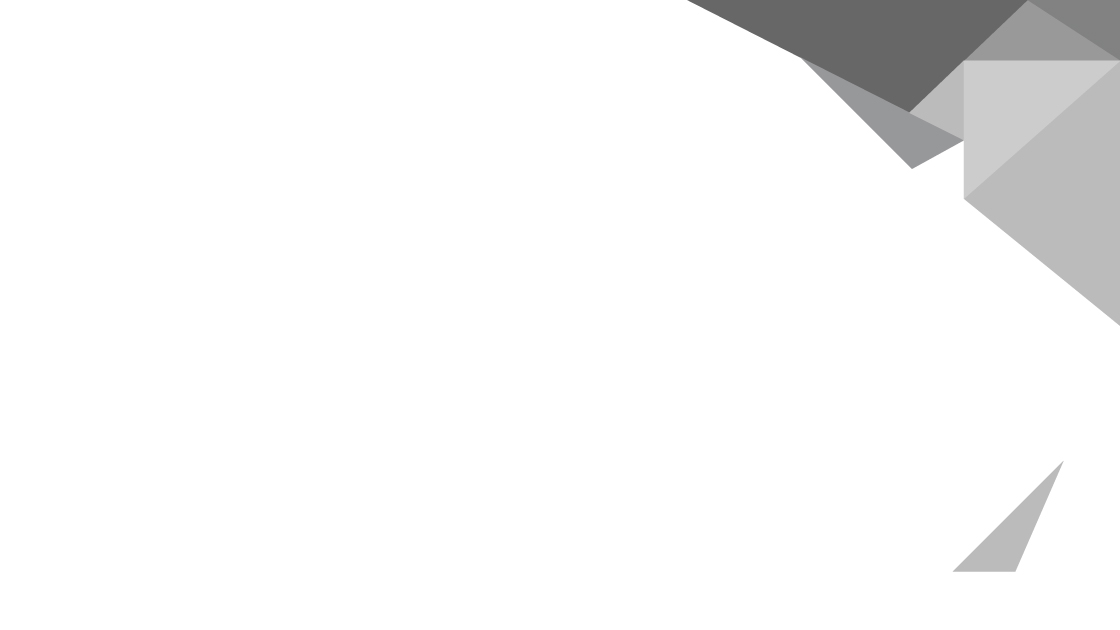 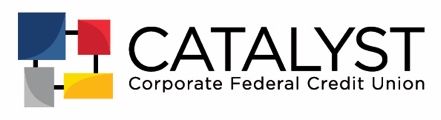